‘ আহলান সাহলান
আজিজ তোয়ালিবান’
[Speaker Notes: MOHAMMAD AYUB ALI-SENIOR TEACHER-R M HAT K HIGH SCHOOL-MOTIGONJ-SONAGAZI-FENI]
মোহাম্মদ আইউব আলী
সিনিয়র শিক্ষক
আর, এম, হাট কে, উচ্চ বিদ্যালয়
মতিগঞ্জ-সোনাগাজী-ফেনী।
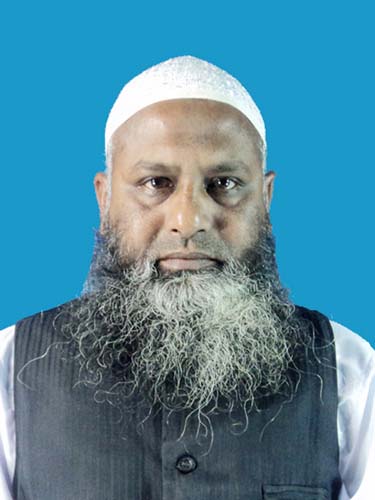 [Speaker Notes: MOHAMMAD AYUB ALI-SENIOR TEACHER-R M HAT K HIGH SCHOOL-MOTIGONJ-SONAGAZI-FENI]
প্রিয় নবম-দশম শ্রেণির শিক্ষার্থীবৃন্দ তোমাদের ইসলাম ও নৈতিক শিক্ষা বিষয়ের কয়েকটি সৃজনশীল প্রশ্নোত্তর আফলোড করলাম। তোমরা বাড়িতে এগুলো অনুশীলন করবে। আশা করি তোমরা উপকৃত হবে ইনশাআল্লাহ। মোহাম্মদ আইউব আলী-সিনিয়ার শিক্ষক-আর এম হাট কে উচ্চ বিদ্যালয়-মতিগঞ্জ-সোনাগাজী-ফেনী।
[Speaker Notes: MOHAMMAD AYUB ALI-SENIOR TEACHER-R M HAT K HIGH SCHOOL-MOTIGONJ-SONAGAZI-FENI]
(৩য় আধ্যায়ের আলোকে)
উদ্দীপক
মিজান সাহেব একট ইসলামি জলসায় গেলেন। সেখানে গিয়ে শোনেন যে, ১ম বক্তা বলেন, মানুষ ও অন্যান্য প্রাণির মধ্যে পার্থক্য হলো বিকেক-বুদ্ধির ও জ্ঞানের। যদি মানুষ বিবেক-বুদ্ধি ও জ্ঞান দিয়ে আল্লাহ্‌র ইবাদাত না করে তবে সে চতুষ্পদ জন্তু বা তার চেয়েও অধম। জলসায় দ্বিতীয় বক্তা বলেন, মানুষের মনুষ্যত্বের বিকাশ ঘটাতে এবং পরিপূর্ণ মানুষ রূপে গড়ে উঠতে ইলম অর্জন বা জ্ঞান চর্চা অপরিহার্য।
[Speaker Notes: MOHAMMAD AYUB ALI-SENIOR TEACHER-R M HAT K HIGH SCHOOL-MOTIGONJ-SONAGAZI-FENI]
ক) ইলম শব্দের অর্থ কী?
খ) দনিয়াবি ইলম বলতে কী বোঝায়? ব্যাখ্যা করো।
গ) প্রথম বক্তার বক্তব্য কীসের অন্তর্ভূক্ত? ব্যাখ্যা করো।
ঘ) ২য় বক্তার বক্তব্য কুরআন হাদীসের আলোকে বিশ্লেষণ করো।
[Speaker Notes: MOHAMMAD AYUB ALI-SENIOR TEACHER-R M HAT K HIGH SCHOOL-MOTIGONJ-SONAGAZI-FENI]
উত্তর-
ক) ইলম শব্দের অর্থ জ্ঞান, বিদ্যা, জানা অবগত হওয়া প্রভৃতি।
খ) দুনিয়াবি ইলিম বলতে শুধু পার্থিব উন্নতির সাথে সম্পৃক্ত জ্ঞানকে বোঝায়। যেমন—গণিত, বিজ্ঞান, ভুগোল, সাহিত্য, রসায়ন, পদার্থ বিষয়ের জ্ঞান। এই বিষয়গুলোর জ্ঞান মানুষের পরকালীন শান্তির জন্য কোনো উপকারে আসেনা। তাই ইহকালীন ও পরকালীন শান্তি ও মুক্তি নিশ্চিত করতে দুনিয়াবি ইলিমের সাথে দ্বীনি ইলিম ( কুরআন, হাদীস, ফিকাহ, তাফসীর ইত্যাদির জ্ঞান ) অর্জন করা জরুরি।
[Speaker Notes: MOHAMMAD AYUB ALI-SENIOR TEACHER-R M HAT K HIGH SCHOOL-MOTIGONJ-SONAGAZI-FENI]
গ) প্রথম বক্তার বক্তব্য ইসলামি শিক্ষার অন্তর্ভূক্ত
যে শিক্ষা ব্যবস্থায় ইসলামকে পরিপূর্ণ জীবন ব্যবস্থা হিসেবে মেনে নিয়ে আল্লাহ্‌র আনুগত্য ও তাঁর কাছে আত্নসমর্পণ সম্পর্কে শিক্ষা দেওয়া হয়, তাই ইসলামি শিক্ষা। এককথায় কুরআন হাদীসের বিধানের আলোকে গড়ে তোলা সমন্বিত শিক্ষা ব্যবস্থাই ইসলামি শিক্ষা। এ শিক্ষার মাধ্যমে একজন ব্যক্তি সৎ, চরিত্রবান, খোদাভীরু, দেশপ্রেমিক, দায়িত্বশীল ও সুনাগরিক হিসেবে গড়ে উঠতে পারে। এ শিক্ষা মানুষকে নিজস্ব বিবেক-বুদ্ধির সঠিক প্রয়োগের সুযোগ সৃষ্টি করে আল্লাহ্‌র ইবাদতে আত্ননিয়োগ করার অনুপ্রেরণা দেয়। উদ্দীপকে ১ম বক্তার বক্তব্যে এ বিষয়টিই সুস্পষ্ট হয়ে ওঠে।
[Speaker Notes: MOHAMMAD AYUB ALI-SENIOR TEACHER-R M HAT K HIGH SCHOOL-MOTIGONJ-SONAGAZI-FENI]
প্রথম বক্তার বক্তব্য মতে , মানুষ এবং অন্যান্য জীবের মধ্যে পার্থক্য হলো বিবেক-বুদ্ধি বা জ্ঞানের। মানুষ জ্ঞান বুদ্ধি খাটিয়ে আল্লাহ্‌র পথে চলতে পারে বলেই তারা সর্বশ্রেষ্ঠ জীব। তার এ বক্তব্য সঠিক। কারণ আল্লাহর সমগ্র সৃষ্টির মধ্যে একমাত্র মানুষকেই তিনি বিবেক-বুদ্ধি দান করেছেন এবং সর্বশ্রেষ্ঠ জীব হিসেবে ঘোষণা করেছেন। এখন মানুষের কর্তব্য হলো –তাদের শ্রেষ্ঠত্বকে ধরে রাখার জন্য আল্লাহ্‌র নির্দেশিত পথে জীবন পরিচালনা করা। আর এজন্য প্রয়োজন কুরআন হাদীসভিত্তিক দ্বীনি ইলিম বা জ্ঞান অর্জন। এ ক্ষেত্রে ইসলামি শিক্ষাব্যবস্থাই মানুষকে আল্লাহ্‌র ইবাদত বন্দেগী সম্পর্কে সঠিক জ্ঞান দান করতে পারে। এ শিক্ষাই মানুষকে নৈতিকতাসম্পন্ন আদর্শ মানুষ হিসেবে গড়ে উঠতে সহায়তা করে। সুতরাং বলা যায় প্রথম বক্তা তার বক্তব্যের মাধ্যমে ইসলামি শিক্ষার প্রতি ইঙ্গিত করেছেন।
[Speaker Notes: MOHAMMAD AYUB ALI-SENIOR TEACHER-R M HAT K HIGH SCHOOL-MOTIGONJ-SONAGAZI-FENI]
ঘ) দ্বিতীয় বক্তার বক্তব্যে ইলিম বা জ্ঞানচর্চার গুরুত্ব ফুটে উঠেছে।
ইসলামে ইলিম বা জ্ঞান অর্জন করাকে ফরজ বলে ঘোষণা করা হয়েছে। মহানবী সঃ বলেছেন, “প্রত্যেক মুসলমান নারী পুরুষের ওপর ইলিম (জ্ঞান) অর্জন ফরজ।” (ইবনে মাজাহ) ইসলামে এর গুরুত্ব এত বেশি যে, মহান আল্লাহ্‌ পবিত্র কুরআন নিযিলের সূচনা করেছেন ‘পড়ুন’ শব্দ দ্বারা। আল্লাহ্‌ তায়ালা ঘোষণা করেছেন—“ ইক্বরা বিসমি রব্বিকাল্লাজি খলাক ” অর্থঃ পড়ুন আপনার প্রভূর নামে যিনি আপনাকে সৃষ্টি করেছেন।(সূরা আলাক্ব-আয়াত-১)
[Speaker Notes: MOHAMMAD AYUB ALI-SENIOR TEACHER-R M HAT K HIGH SCHOOL-MOTIGONJ-SONAGAZI-FENI]
পড়ার মাধ্যমেই মানুষ জ্ঞান অর্জন করে এবং মনুষ্যত্বের বিকাশ ঘটিয়ে পরিপূর্ণ মানুষরূপে গড়ে উঠতে সক্ষম হয়। উদ্দীপকে বর্ণিত ২য় বক্তার বক্তব্যে এ কথারই ইঙ্গিত রয়েছে। 
২য় বক্তা মনে করেন, মানুষ পরিপূর্ণ মানুষ হিসেবে গড়ে ওঠার ক্ষেত্রে জ্ঞান অর্জন অপরিহার্য। তার ধারণা সঠিক। কারণ জ্ঞান অর্জন ছাড়া মানুষের মনুষ্যত্বের বিকাশ ঘটানো সম্ভব নয়।
[Speaker Notes: MOHAMMAD AYUB ALI-SENIOR TEACHER-R M HAT K HIGH SCHOOL-MOTIGONJ-SONAGAZI-FENI]
আবার জ্ঞানী আর অজ্ঞ কখনও এক হতে পারেনা। জ্ঞানীর মর্যাদা অনেক বেশি। জ্ঞানচর্চার মাধ্যমে জ্ঞানীরা ভালো-মন্দের বিচার করে সঠিক পথে চলতে পারে। পবিত্র কুরআনে বলা হয়েছে—‘তোমাদের মধ্যে যারা ইমান এনেছো এবং যাদের জ্ঞান দান করা হয়েছে আল্লাহ্‌ তাদের মর্যাদাকে বৃদ্ধি করে দেবেন।’ (সূরা আল-মুযাদালা আয়াত-১১) মহানবী সঃ জ্ঞান অর্জনকে উত্তম ইবাদাত বলে অভিহিত করেছেন। তবে এ ক্ষেত্রে দ্বীনি ইলিম বা কুরআন হাদীসভিত্তিক জ্ঞানার্জন করা অপরিহার্য।
[Speaker Notes: MOHAMMAD AYUB ALI-SENIOR TEACHER-R M HAT K HIGH SCHOOL-MOTIGONJ-SONAGAZI-FENI]
কারণ ইহকালীন কল্যাণ ও পরকালীণ সাফল্যের জন্য এ ধরনের জ্ঞান চর্চা আবশ্যক। দ্বীনি ইলিমে পার্থিব বিষয়ের পাশাপাশি পরকালীণ বিষয় সম্পর্কিত সুস্পষ্ট বর্ণনা রয়েছে। তাই প্রত্যেক মুসলমানের কর্তব্য জ্ঞান অর্জনের মাধ্যমে ইসলামকে জানা এবং সে অনুযায়ী জীবন পরিচালনা করা। 
পরিশেষে বলা যায়, ইসলামে জ্ঞানার্জনের গুরুত্ব অত্যধিক। তবে অর্জিত জ্ঞানের সাথে অবশ্যই নৈতিকতার সমন্বয় থাকতে হবে। কারণ শিক্ষার সাথে নৈতিকতার সমন্বয় হলেই কেবল মনুষ্যত্বের বিকাশ ঘটানো সম্ভব হয় এবং পরিপূর্ণ মানুষরূপে গড়ে ওঠা যায়।
[Speaker Notes: MOHAMMAD AYUB ALI-SENIOR TEACHER-R M HAT K HIGH SCHOOL-MOTIGONJ-SONAGAZI-FENI]
আল-বিদা 
আল-বিদা
[Speaker Notes: MOHAMMAD AYUB ALI-SENIOR TEACHER-R M HAT K HIGH SCHOOL-MOTIGONJ-SONAGAZI-FENI]